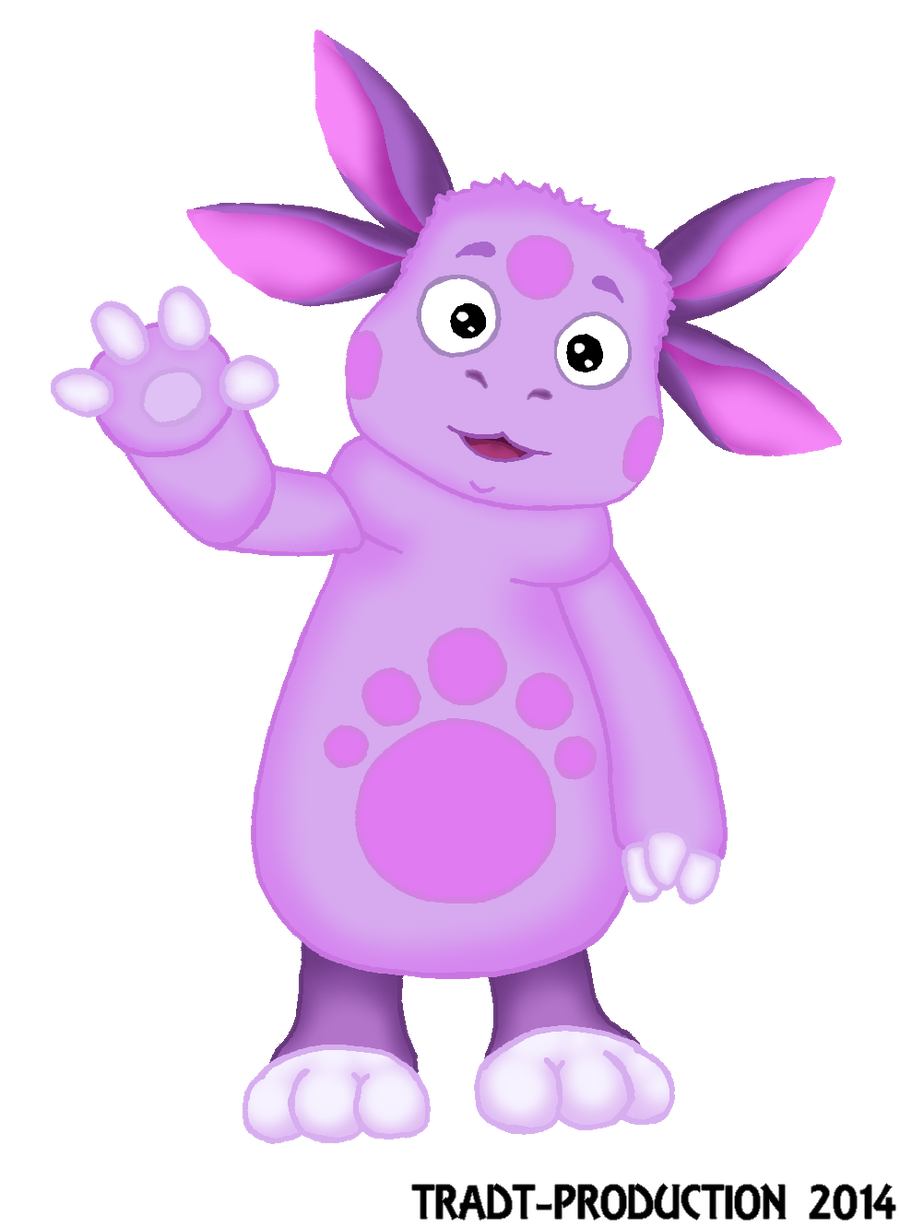 Речевая игра с триггерами 
на автоматизацию звука [Л] в словах
«Помоги Лунтику»
Цель: автоматизация звука Л в словах
Задачи: 
 закреплять навык четкого произнесения звука Л в словах	
 развивать фонематический слух и умение выделять звук в начале, конце, середине слова;
 развивать внимание, память, мышление
Назови все картинки.
Отметь только те, которые подходят к схеме (звук в начале слова)
При правильном ответе картинка переместится наверх.
Слова: лак, пила, бокал, лама, лото, мыло, мелки, лопух
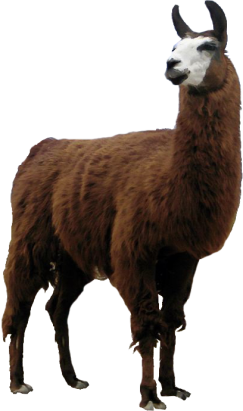 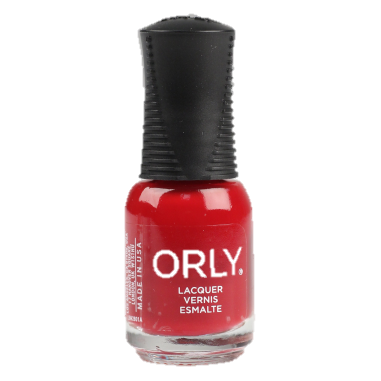 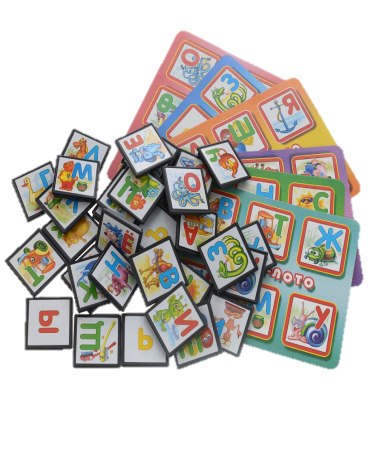 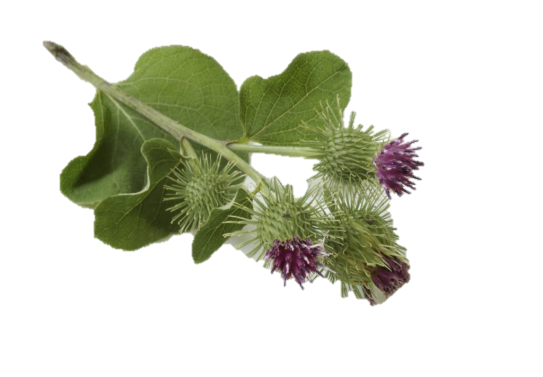 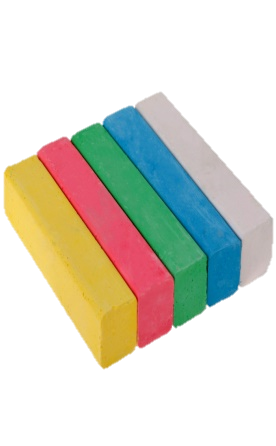 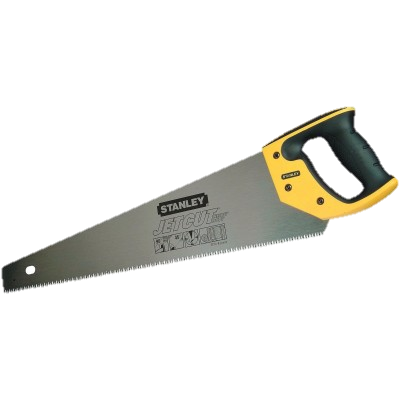 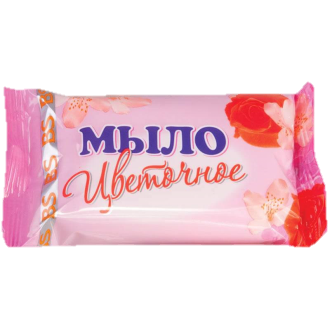 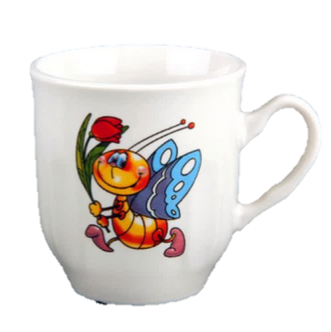 Назови все картинки.
Отметь только те, которые подходят к схеме (звук в конце слова)
При правильном ответе картинка переместится наверх.
Слова: пенал, дятел, лапти, лопата, ангел, халат, акула, факел
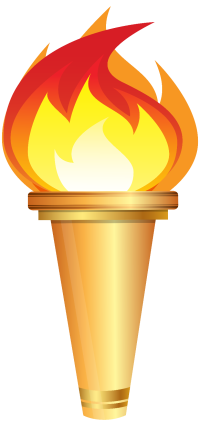 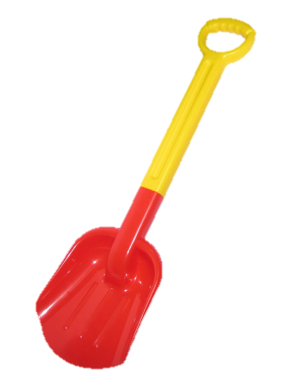 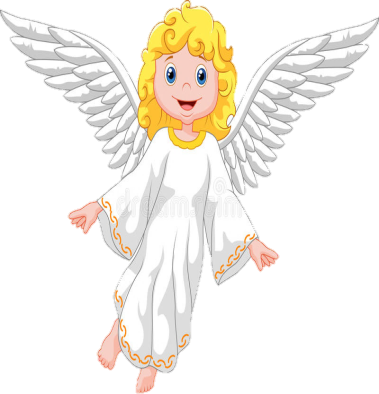 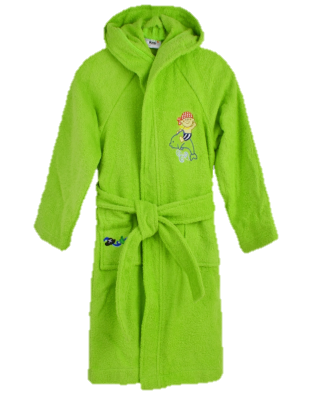 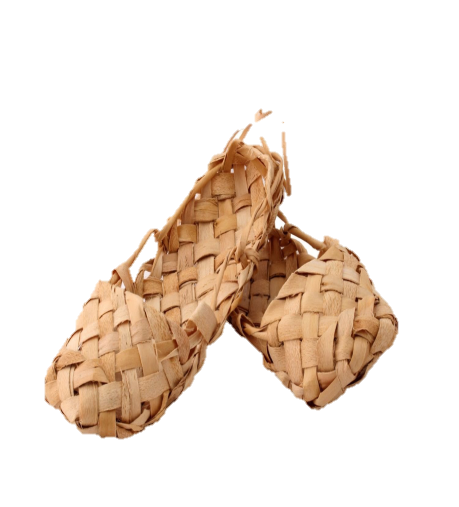 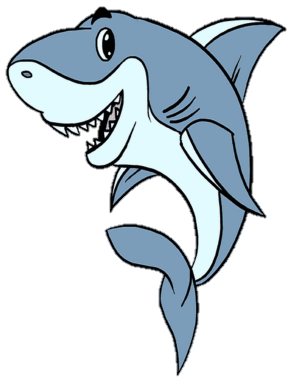 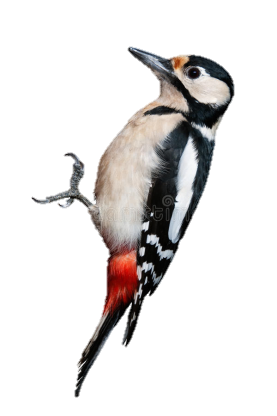 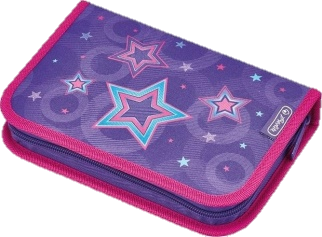 Назови все картинки.
Отметь только те, которые подходят к схеме (звук в середине слова)
При правильном ответе картинка переместится наверх.
Слова: молоко, котел,  лампа, палатка, лопатка, колобок, молоток, купол
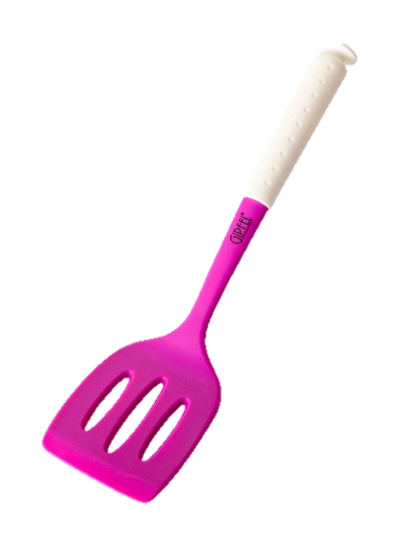 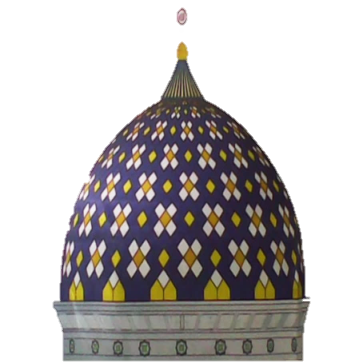 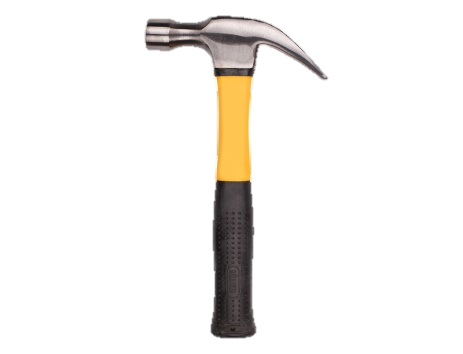 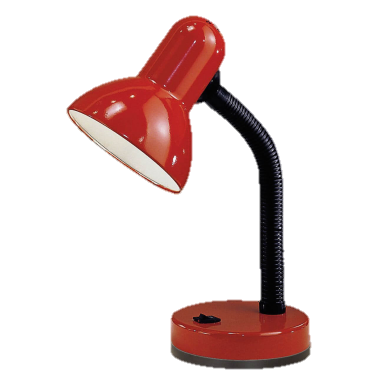 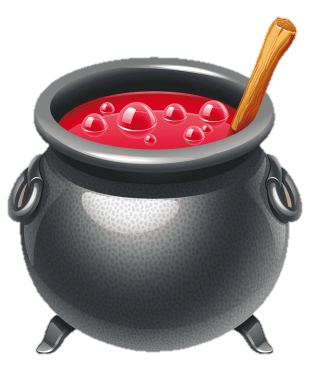 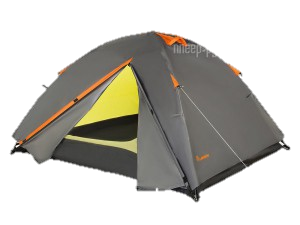 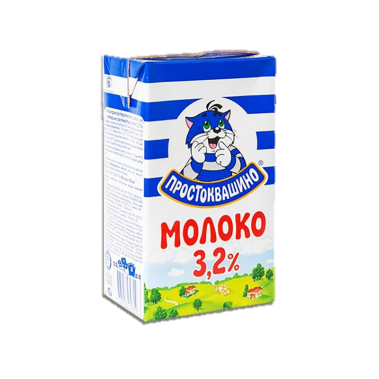 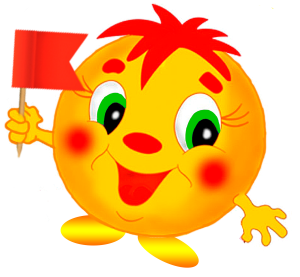